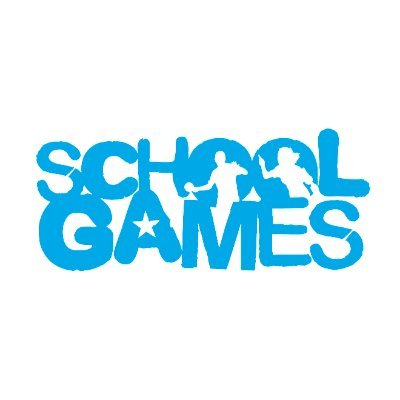 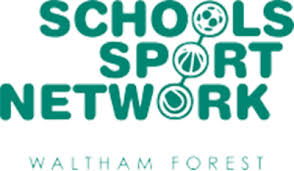 KS2
Primary at home challenges
Gym 1: Balance challenge. 
Do each challenge at least 5 times. Don’t forget to try both legs!
1. Can you stand on 1 leg for 10 seconds? 
2. Can you stand on 1 leg on a cushion for 10 seconds? 
3. Can you do 10 heel raises on two feet without losing balance? 
4. Can you do 10 heel raises on 1 leg without losing balance?
5. Can you balance on 1 leg with your eyes closed for 10 seconds?
6. Can you think of another challenge?
GOOD LUCK!
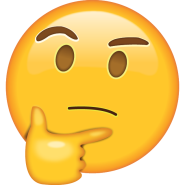 Can you challenge a family member?